Due Process for Ability to Manage Financial Affairs
Pension and Fiduciary Service
July 2018
[Speaker Notes: Course Description:

This course teaches fiduciary employees about steps and requirements for issuing due process for inability to manage financial affairs.  The lesson includes overview of due process, how due process applies to Fiduciary, details about the due process period, the waiver of due process, when due process is requested, the Brady Act, and about required elements due process notification letters.]
Objectives
Define due process and when it is required
Identify required elements of due process notification
Understand the importance of and procedures associated with the Brady Act
Calculate the due process period
Process a waiver of due process
2
[Speaker Notes: Instructor Notes:

By the end of this lesson, given the training and references, learners will be able to do the following:
Define due process and when it is required
Identify required elements of due process notification
Understand the importance of and procedures associated with the Brady Act
Calculate the due process period
Process a waiver of due process]
References
38 CFR 3.103, Procedural due process and appellate rights
38 CFR 3.110, Computation of Time Limit
38 CFR 3.353, Determinations of incompetency and competency
M21-1 I.2, Due Process
M21-1 III.iv.8, Competency, Due Process and Protected Ratings
M21-1 III.v.9.B, Processing Awards to Incompetent Beneficiaries
FPM 7.A.1, Authority Regarding Determinations of a Beneficiary’s Inability to Manage VA Benefits and Fiduciary Adjustments
FPM 7.B.2, Due Process for Final Determinations of a Beneficiary’s Inability to Manage Financial Affairs
3
[Speaker Notes: Instructor Notes:

These are the applicable references for today’s trainings:

38 CFR 3.103, Procedural due process and appellate rights
38 CFR 3.110, Computation of Time Limit
38 CFR 3.353, Determinations of incompetency and competency
M21-1 I.2, Due Process
M21-1 III.iv.8, Competency, Due Process and Protected Ratings
M21-1 III.v.9.B, Processing Awards to Incompetent Beneficiaries
FPM 7.A.1, Authority Regarding Determinations of a Beneficiary’s Inability to Manage VA Benefits and Fiduciary Adjustments
FPM 7.B.2, Due Process for Final Determinations of a Beneficiary’s Inability to Manage Financial Affairs

*Note:
The 38 CFR can be accessed here:  https://www.ecfr.gov/cgi-bin/text-idx?SID=ad275643432556b9dda942343fb89296&mc=true&node=pt38.1.3&rgn=div58 

The M21-1, Adjudication Procedures Manual, can be accessed  here:  https://vaww.vrm.km.va.gov/system/templates/selfservice/va_kanew/help/agent/locale/en-US/portal/554400000001034

The Fiduciary Program Manual (FPM) can be accessed here:  https://vaww.vrm.km.va.gov/system/templates/selfservice/va_kanew/help/agent/locale/en-US/portal/554400000001030]
Due Process
Required for proposed adverse actions
When proposal is based on third party info
60 days to provide additional evidence
Right to 
Written notice 
Hold a hearing
Representation
“No person shall be deprived of life, liberty, or property without due process of law.”  -Fifth Amendment to the U.S. Constitution
4
[Speaker Notes: Learning Objective:  Define due process and when it is required
Policy Reference(s): 38 CFR 3.103(a), M21-1 I.2.A.1, M21-1 I.2.B.1, FPM 7.A.1., FPM 7.B.2.b.
FPG Article(s):  n/a

Instructor Notes:

Due process in the administration of Department of Veterans Affairs (VA) benefits informs the beneficiary of a proposed adverse action that could reduce, terminate, or adversely affect benefits.  It is also required when a proposed adverse action is based upon third party information that could adversely affect the payment of benefits.

When due process notification is sent to a beneficiary, they must be provided with 60 days to submit evidence for the purpose of showing the adverse action should not be taken – otherwise, to contest the action.  

The due process notification letter also provides the beneficiary with the opportunity to:
Receive written notice of the proposed and final action,
Hold a hearing before VA decision-makers, and
Seek and obtain representation throughout the process.

Due process stems from the Fifth Amendment of the U.S. Constitution which states, “No person shall be…deprived of life, liberty, or property without due process of law.”]
Fiduciary Due Process
Proposed rating from medical evidence
Assign someone else (fiduciary) to manage the beneficiary’s VA benefits
Not required on receipt of judicial determination (court decree)
5
[Speaker Notes: Learning Objective:  Define due process and when it is required
Policy Reference(s): 38 CFR 3.353, M21-1 III.iv.8.A., M21-1 III.v.9.B.2.e-f
FPG Article(s):  n/a

Instructor Notes:

When VA receives clear and convincing medical evidence showing that, because of injury or disease, a beneficiary lacks the ability to contract or to manage his/her own affairs, including disbursement of funds without limitation, then VA will issue a proposed rating of inability to manage financial affairs.  

In this case, the beneficiary will be notified of the proposed action and of the right to a hearing.  If the decision is finalized, it results in assigning someone else – a fiduciary – to manage the beneficiary’s VA benefits.  

Due process NOT required
When VA receives a court decree/judicial determination of inability to manage affairs, the payee may be considered to have had due process notice and hearing under the laws of the State so that additional notice and hearing are not required when:
the payee has been found by a court of jurisdiction to be incompetent by court order or decree, or
a court having jurisdiction has appointed a guardian by reason of incompetency for a payee.]
Notification Elements
Copy of proposed rating decision/short summary
Explanation of effect of finding
Decision implications due to Brady Act
Statement of rights to 
Submit evidence 
Request personal hearing
Have representation
Notification of 60 days to respond
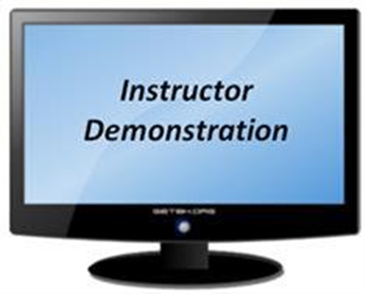 6
[Speaker Notes: Learning Objective: Identify required elements of due process notification
Policy Reference(s): M21-1 III.v.9.B.3.a-b
FPG Article(s):  n/a

Instructor Notes:

Written notice of a proposed rating of inability to manage affairs is completed by the station of jurisdiction (SOJ) (this is the VSC or PMC), and must include:
a copy of the proposed rating decision or a short summary of the facts and evidence of record that supports the finding of incompetency
an explanation of the effect that a finding of incompetency has on the payment of VA benefits
notice that a VA rating of incompetency prevents the beneficiary from purchasing firearms, according to the Brady Handgun Violence Prevention Act (Brady Act)
a statement of the beneficiary’s right to 
submit evidence to show why the proposed action should not be taken
request a personal hearing to present evidence, and
have representation during the hearing, and
an indication that the beneficiary has 60 days to respond to the notice.

Note:  If a beneficiary requests a hearing at any time before VA makes a final decision on the beneficiary’s competency, VA will postpone making the final decision until after it holds the hearing.

Instructor Demonstration:  Pull up M21-1 III.v.9.B.3.b to show sample language of a due process letter.]
Request Due Process
Request due process from VSC/PMC if not of record
Input note in VBMS
Change EP 590 to EP 600
Change BFFS work item status
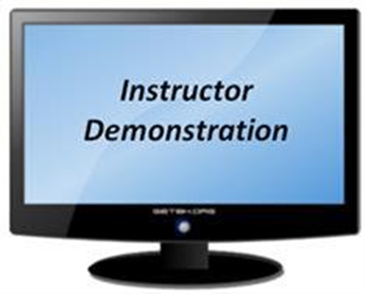 7
[Speaker Notes: Learning Objective:  Identify required elements of due process notification
Policy Reference(s):  FPM 7.B.2.e
FPG Article(s):  n/a

Instructor Notes:

Fiduciary hubs must confirm that the due process notification letter is of record before making a final rating determination.  The fiduciary hub must review the eFolder (VBMS/LCM) to ensure that the letter was sent, and that the letter contains all of the required due process notification elements.

If the letter is not of record, the fiduciary hub must:
Input a note in VBMS indicating that due process notice for the issue of competency was not identified in the eFolder and the case is being returned to the VSC/PMC for development.

2.  Change the EP 590 to EP 600 with claim label
For PMC cases, "PMC Incompetency Determination" or
For VSC cases, claim label "Competency Issue"
Note:  The National Work Queue is responsible for automatically routing the EP 600 with competency claim labels to the VSC or PMC for processing.
 
In situations where the EP 590 was established in Share, the hub must
cancel the EP 590 in Share and
establish EP 600 with the appropriate claim label in VBMS.

3.   Change the BFFS work item status to “Pending with VSC/PMC."

Instructor Demonstration:  Using live casework, demonstrate to students how to complete each step listed.]
Brady Act
Brady Handgun Violence Prevention Act
Prohibits purchasing, possessing, receiving or transporting firearms or ammunition
Can be fined, imprisoned, or both
Can file for relief
Must notify in 
Due process letter
By telephone
Final decision notice
8
[Speaker Notes: Learning Objective: Understand the importance of and procedures associated with the Brady Act
Policy Reference(s): FPM 7.B.2.f-g, M21-1 III.v.9.B.3.e, M21-1 III.v.9.B.4
FPG Article(s):  n/a

Instructor Notes:

The Brady Handgun Violence Prevention Act of 1993 (Public Law (PL) 103-159), also known as the “Brady Act,” prohibits the sale of firearms to certain individuals, including beneficiaries the VA determines are unable to manage their affairs.  In compliance with this act, VA reports the names of these beneficiaries to the Federal Bureau of Investigations (FBI), which then adds the names to a database called the National Instant Criminal Background Check System (NICS).  Gun dealers must check NICS for the name of a potential buyer before selling him/her a firearm.

A determination of inability to manage affairs prohibits affected beneficiaries from purchasing, possessing, receiving, or transporting a firearm or ammunition.  Knowingly violating the act can result in fines, imprisonment, or both.  An amendment to the Brady Act obligates VA to allow affected beneficiaries the opportunity to request relief from the reporting requirements.  

Affected beneficiaries must be notified (typically by the SOJ) of the effects of the Brady Act in:
The written notice of proposed adverse action (due process letter) that VA sends to communicate the rating activity’s proposal of inability to manage affairs, 
By telephone to provide oral notification, and in the
Final decision notice that VA sends to communicate a final rating of incompetency.]
Brady Act Phone Calls
Typically completed by SOJ
Hubs must verify and complete if not of record
Must make 2 “reasonable effort” attempts
Voicemail not sufficient
Make reasonable attempts to secure phone numbers
9
[Speaker Notes: Learning Objective: Understand the importance of and procedures associated with the Brady Act
Policy Reference(s): FPM 7.B.2.f-g, M21-1 III.v.9.B.3.e, M21-1 III.v.9.B.4
FPG Article(s):  n/a

Instructor Notes:

The two “reasonable effort” attempts to reach the beneficiary by telephone to provide oral notice of the Brady Act are typically completed by the station of jurisdiction (SOJ).  “Reasonable efforts” generally consist of an initial telephone contact to the beneficiary’s current telephone number and at least one follow-up attempt if the initial attempt is unsuccessful.

The SOJ will document:
Successful telephone contact on a VA Form 27-0820, Report of General Information, and
Unsuccessful attempts in VBMS Claim Notes

If telephone contact with the beneficiary is made, but oral delivery of the notice is unsuccessful because, for example, the beneficiary is physically or mentally incapacitated, fully explain these circumstances on VA Form 27-0820.

If the beneficiary later reports never receiving or not understanding the initial oral notice, provide it again and document the action on VA Form 27-0820.

Other notes:  
A voice-mail message is not considered sufficient oral notice.
If a current valid telephone number is not available for the beneficiary, use reasonable efforts to secure one, which may include
searching the telephone directory
reviewing applicable hospital records, and/or
contacting the beneficiary’s representative.]
Document Brady Act Calls
Successful telephone contact on VA Form 27-0820
Unsuccessful attempts in VBMS Claim Notes
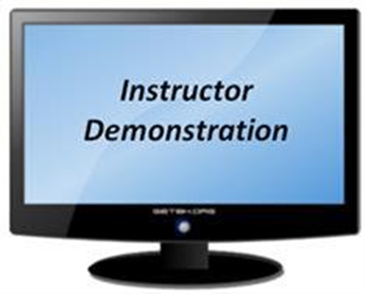 10
[Speaker Notes: Learning Objective: Understand the importance of and procedures associated with the Brady Act
Policy Reference(s): FPM 7.B.2.f-g, M21-1 III.v.9.B.3.e, M21-1 III.v.9.B.4
FPG Article(s):  n/a

Instructor Notes:

The SOJ (or fiduciary hub, if necessary) will document:
Successful telephone contact on a VA Form 27-0820, Report of General Information, and
Unsuccessful attempts in VBMS Claim Notes

If telephone contact with the beneficiary is made, but oral delivery of the notice is unsuccessful because, for example, the beneficiary is physically or mentally incapacitated, fully explain these circumstances on VA Form 27-0820.

If the beneficiary later reports never receiving or not understanding the initial oral notice, provide it again and document the action on VA Form 27-0820.

Instructor Demonstration:  Demonstrate how to find and/or complete a VA Form 27-0820 and VBMS Claim Notes.]
Due Process Period
Control period from due process notification to date of final decision notice
Minimum period of 60 days + 5 days for mail processing
No action until 65th day, unless the beneficiary agrees with action / submits a waiver
May extend period due to review of evidence, a hearing request, or remailing
11
[Speaker Notes: Learning Objective:  Calculate the due process period
Policy Reference(s): M21-1 I.2.C.1., M21-1 III.v.9.B.3.h.
FPG Article(s):  n/a

Instructor Notes:

The due process period is the control period between the date the due process letter is mailed to the beneficiary and the date that the final decision notice is sent.  The minimum period for the proposed adverse action is 60 days.

Important:  Legally, the beneficiary has 60 days to respond.  However, adverse action should not be taken until at least the 65th day to allow time for evidence to reach the development or authorization activity (this is considered the additional time needed for mail processing).

Take no adverse action until at least the 65th day following the date of the notice of proposed adverse action, unless the beneficiary specifically asks VA to continue with rating of inability to manage affairs (they submit a waiver agreeing with the proposal). 

The adverse action proposal period may need to be extended beyond the 65 days for:
Review of any evidence received in respond to the due process
Receipt of a hearing request, if requested at any time before the VA makes a final decision on inability to manage affairs, or
Remailing of the due process letter when the notice is returned due to an incorrect address and a current address is subsequently identified.

Important – additional evidence and hearing requests that are received in response to due process are handled by the Regional Office that is the Station of Jurisdiction (SOJ).  If after review of evidence and/or a hearing the VA still makes a final decision of inability to manage affairs, then the RO completes the final rating and then sends it to the fiduciary hub for appointment of a fiduciary.]
Calculating Proposal Period
12
[Speaker Notes: Learning Objective:  Calculate the due process period
Policy Reference(s): 38 CFR 3.110, FPM 7.B.2.a, FPM 7.B.2.c, M21-1 I.2.C.1.c
FPG Article(s):  n/a

Instructor Notes:

The due process period is the control period allotted for the beneficiary to submit additional evidence or request a hearing. The first day of the due process period for computing time limits is the date of the letter that is mailed to the beneficiary.

The minimum due process period is 60 days, unless waived by the beneficiary.  When a waiver is not received, finalization of the determination occurs after the 65th day.  The extra 5 days allows time for evidence to reach the fiduciary hub (often times referred to as time for ‘mail processing’). 

Instructor Demonstration:  Using live casework and the table on this slide, compute the adverse action proposal period.]
Waiver of Due Process
Signed statement required
Update BFFS with waiver
Finalize determination
13
[Speaker Notes: Learning Objective:  Process a waiver of due process
Policy Reference(s):  FPM 7.B.2.h, M21-1 III.v.9.B.5.b, M21-1 I.2.D.13.a, 38 CFR 3.353(e), M21-1 III.iv.8.A.1.b; M21-1 III.iv.8.A.3.a , M21-1 III.iv.8.A.5.a
FPG Article(s):  n/a

Instructor Notes:

A beneficiary may choose to agree with the proposed decision and ‘waive’ their due process rights at any time during the 65-day due process period.  To do so, the beneficiary must submit a signed statement waiving due process rights.

If VA receives a waiver of due process:
ensure the waiver is available in the beneficiary’s eFolder,
annotate receipt of the waiver under the initial appointment work item in BFFS, and
and refer to FPM 7.B.3.a to finalize the determination.*

*We will learn about finalizing determinations in future courses.]
31. Questions?
Due Process
Fiduciary Due Process
Notification Elements
Request Due Process
Brady Act
Brady Act Phone Calls
Document Brady Act Calls
Due Process Period
Calculating Proposal Period
Waiver of Due Process
[Speaker Notes: (Recall)  These are our learning objectives as stated from the beginning of the training:
Define due process and when it is required
Identify required elements of due process notification
Understand the importance of and procedures associated with the Brady Act
Calculate the due process period
Process a waiver of due process

(Recap)  We discussed each of these learning objectives through the topics listed here on this slide.  
Due Process
Fiduciary Due Process
Notification Elements
Request Due Process
Brady Act
Brady Act Phone Calls
Document Brady Act Phone Calls
Due Process Period
Calculating Proposal Period
Waiver of Due Process

Are there any additional questions?]
TMS Survey and Assessment
An assessment and satisfaction survey have been assigned to you in TMS.
You should be able to complete the survey and assessment within ten minutes.
Be sure to complete the survey and assessment to receive credit for this training.
15
[Speaker Notes: Instructor Notes:

An assessment and satisfaction survey have been assigned to you in TMS.  You should be able to complete both within ten minutes.  
Completing both will allow you to receive credit for this training.]